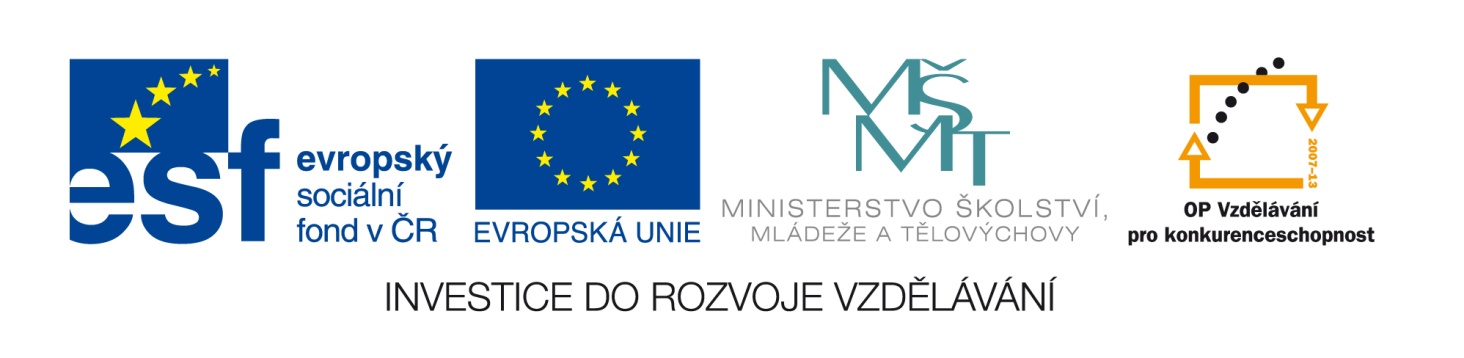 Tento vzdělávací materiál vznikl v rámci projektu EU – peníze školám
Název projektu : Objevujeme svět kolem násReg. číslo projektu: CZ.1.07/1.4.00/21.2040
Vyjmenovaná slova po B
1. část – pracovní listy
NABÝVAT
Spoj vyjmenovaná slova s    příbuznými:
BÝT
BYT
OBYTNÝ
BYTNÁ
BY
KDYBY
BYTEČEK
Škrtni slova, která nejsou příbuzná k:
BYDLIT
OBYVATEL
BYDLENÍ
BYTOST
ZABYDLET SE
OBÝVAT
BIDLO
NEBYDLÍME
PŘIBÝVAT
NEBYDLÍ
ZBÝVAT
OBYVATELÉ
NABÝVAT
PŘEBYTEK
OBYVATELSTVO
NÁBYTEK
BÝVÁVALO
OBÝVAT
Název projektu: Objevujeme svět kolem násČíslo projektu:CZ.1.07/1.4.00/21.2040
Autor:Mgr. Jana Blumentritová
Období vytvoření výukového materiálu: leden 2012
Vzdělávací obor: Český jazyk
Anotace: Vyjmenovaná slova po B, zaměření na první čtyři slova řady (být, bydlit, obyvatel, byt)
Očekávaný výstup: Žák chápe význam jednotlivých vyjmenovaných slov, používá je ve větách, správně doplňuje y/i, ý/í.